CSOC – Help DeskUpdates
Claire chun
Google@UH
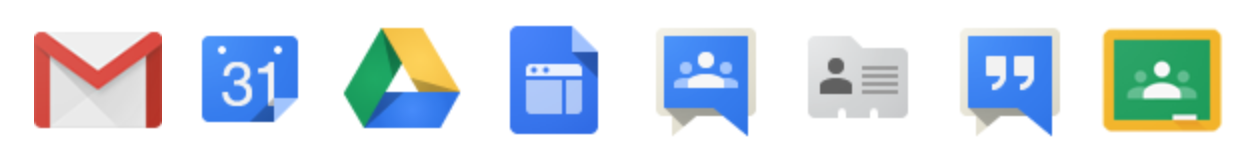 Google Consumer Apps
Developers Console
My Maps
Take Out
Custom Search
Alerts
Material Gallery
https://www.hawaii.edu/google/extra/
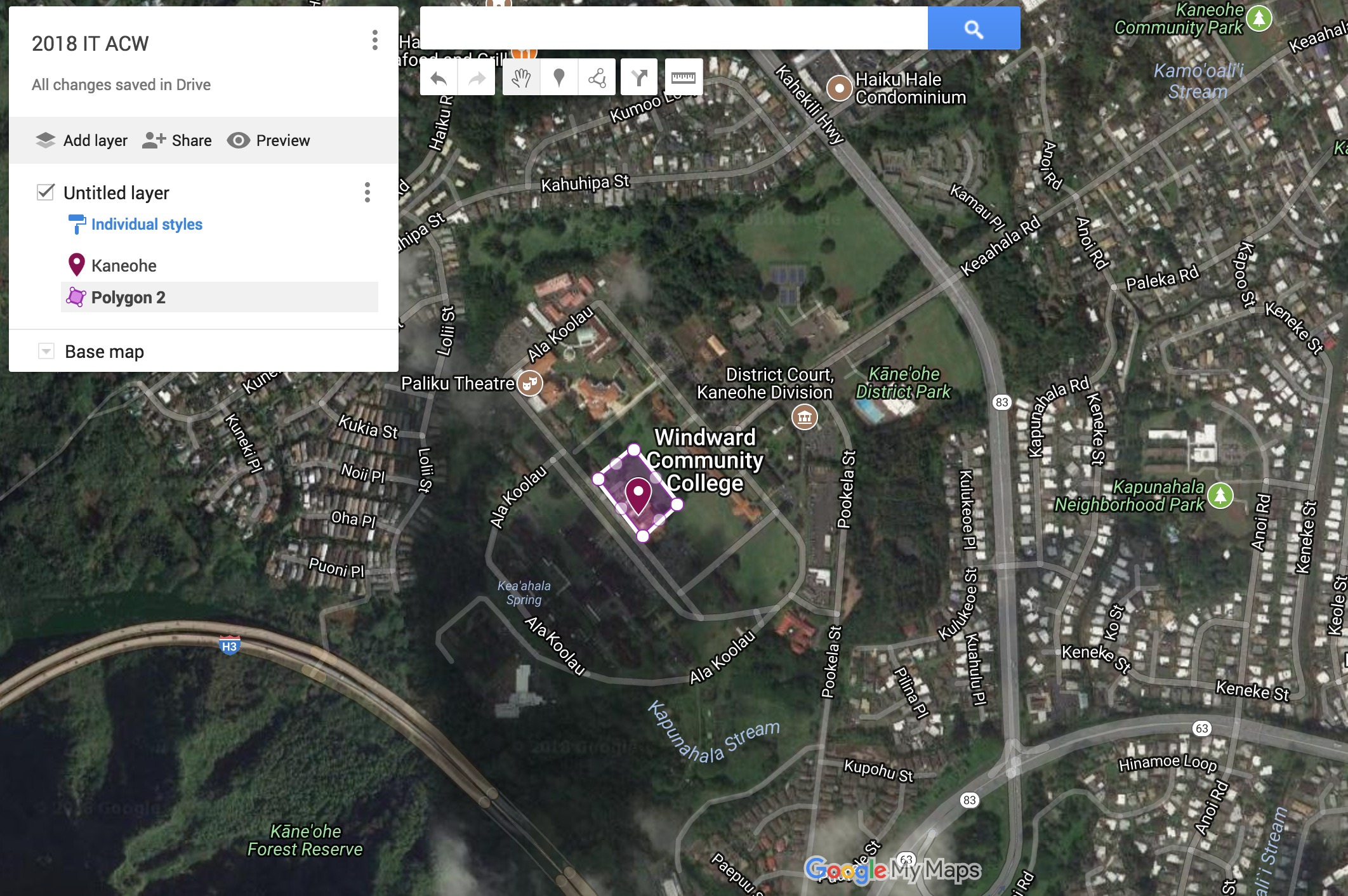 [Speaker Notes: You can see more consumer apps if you’ve allowed for this feature at hawaii.edu/google/extra]
New Gmail UI
New Gmail UI
gCal
Keep
Tasks
Create tasks in Gmail or in the Tasks app
Take quick notes in Google Keep in Gmail or the Keep app
Choose calendars and view your day at-a-glance
Gmail Snooze
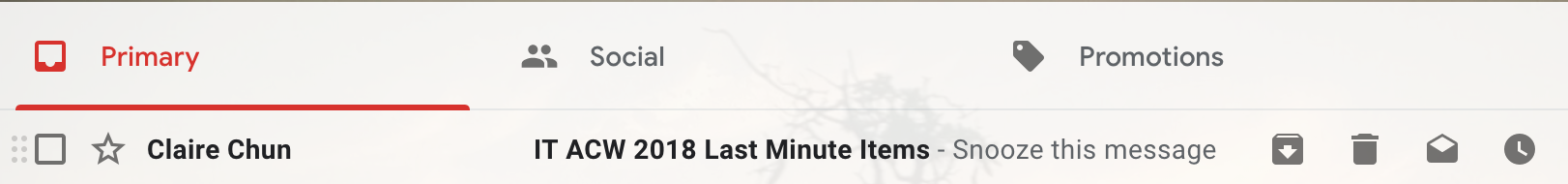 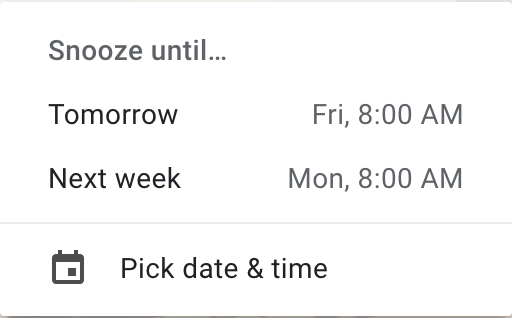 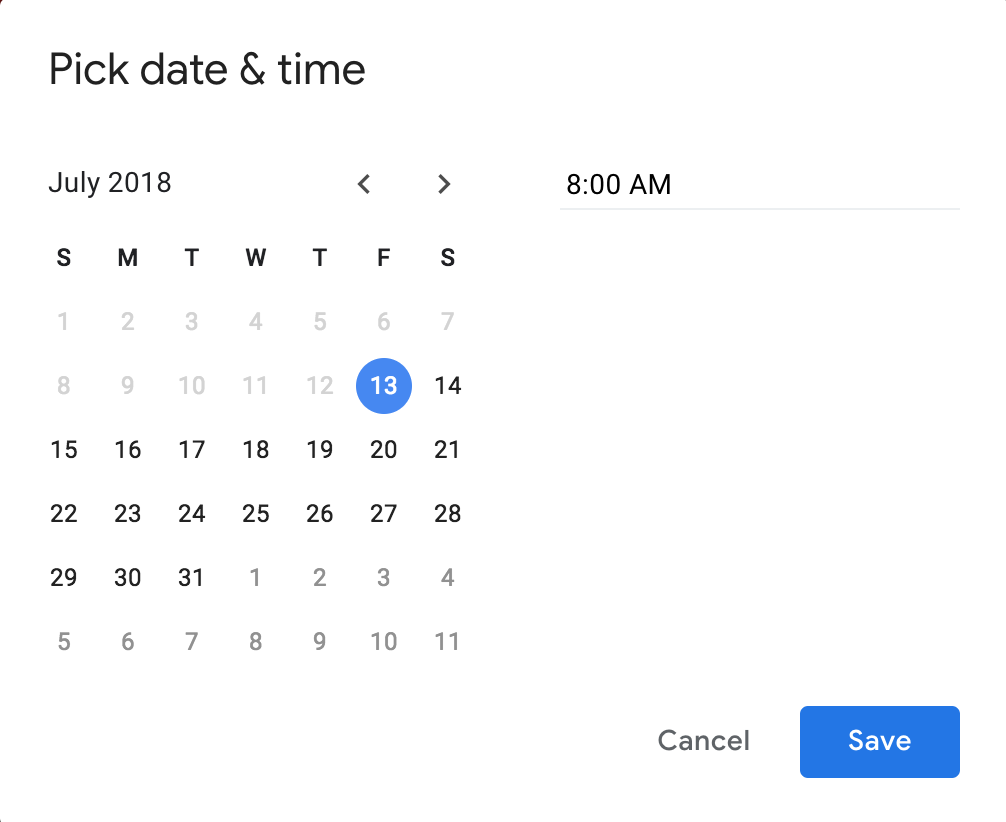 How can we help you?
Systemwide 24 hours-a-day, 7-days-a-week, 365 days-a-year 
Walk-in support 8-4:30
Help desk support by email, phone, and remote desktop
2 general purpose computer labs
Monitoring production services & network activity
Facilitation to the ITC Data Center
(808) 956-8883
help@hawaii.edu